Deploy
ASP.nET
ASP.NET - publishing
VS supports app publishing directly from IDE
Several possibilities exists for Web apps – FTP, file system, Front Page Server Extensions, Web Deploy, etc.
Web Deploy is the recommended method
Propagates IIS setings (web.config transformations), sets up database, restarts app in server
ASP.NET - Azure
Azure – MS cloud services
Web hosting
SQL
IOT, nosql, virtual servers, etc…
Free for students – based on school email verification

Install Azure SDK for .NET (2.9 or later)
https://azure.microsoft.com/en-us/documentation/articles/dotnet-sdk/
http://go.microsoft.com/fwlink/?linkid=518003
ASP.NET - Azure
Verify email
https://www.dreamspark.com/Product/Product.aspx?productid=99
Account will be valid for 1 year
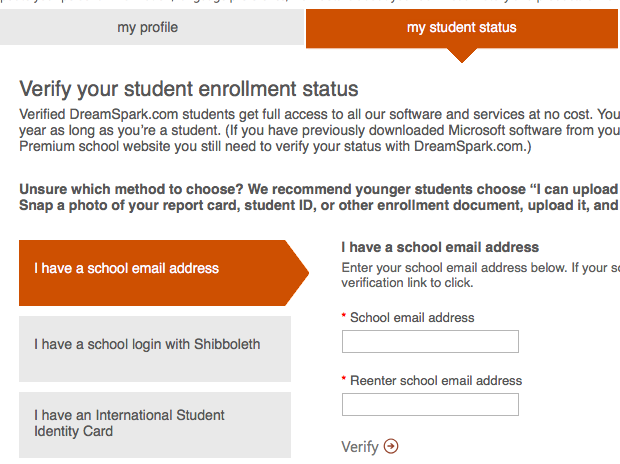 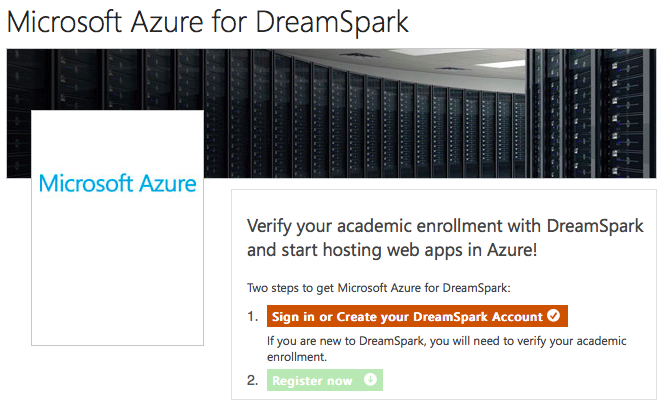 ASP.NET - Azure
ASP.NET – Azure - SQL
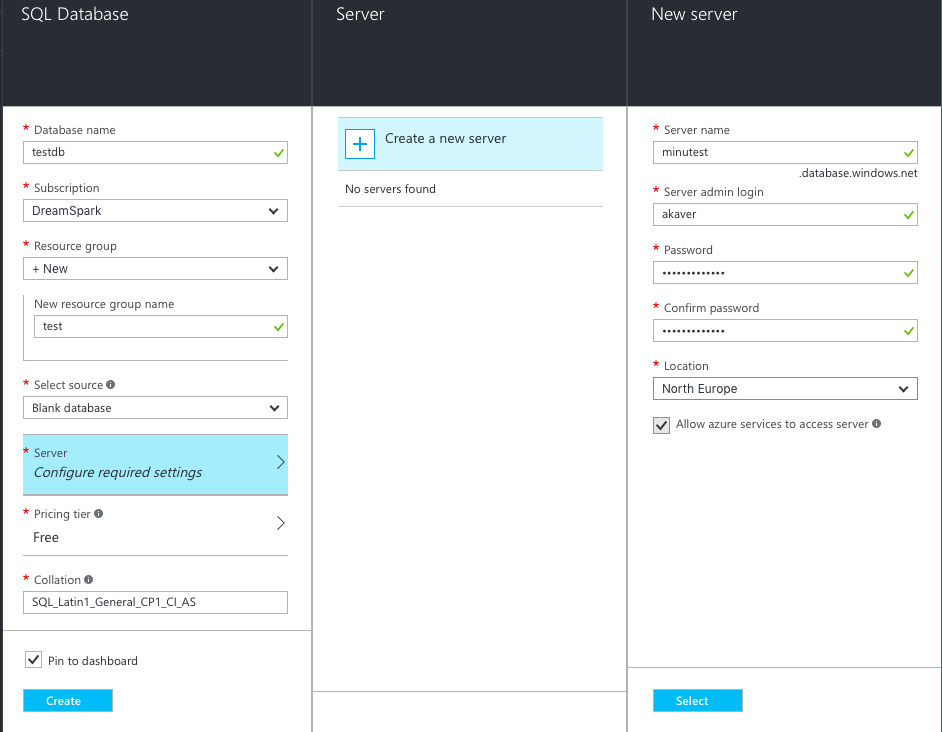 SQL Databases, Add
Set and remember admin username and password
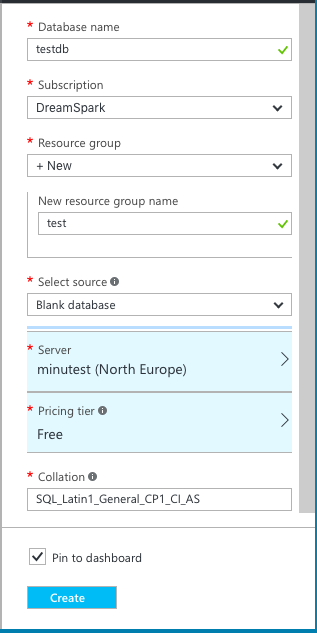 ASP.NET – Azure - SQL
ASP.NET – Azure – App services
App Services, Add
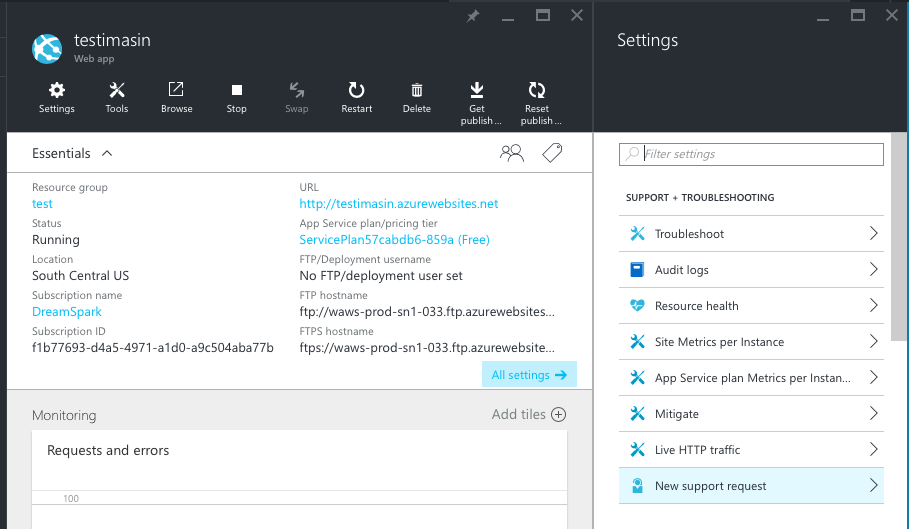 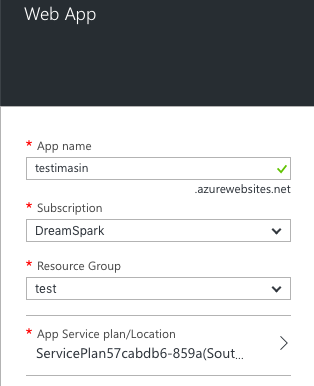 ASP.NET – Azure - publish
Only files INCLUDED in project will be published!
Project explorer, Show All icon
R-Click on greyed out folders/files -> Include into project (bower, etc)
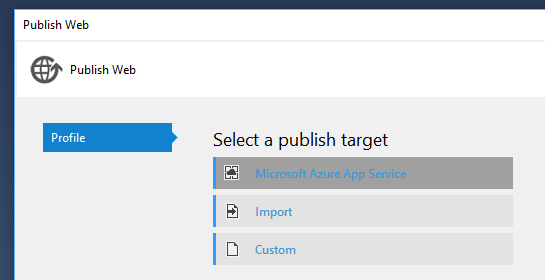 Right click on Web project
Select Publish…
ASP.NET – Azure - publish
ASP.NET – Azure - publish
ASP.NET – Azure - publish
Copy SQL connection string (ADO.NET) from Azure – set username and password!!Server=tcp:minutest.database.windows.net,1433;Data Source=minutest.database.windows.net;Initial Catalog=testdb;Persist Security Info=False;User ID={your_username};Password={your_password};Pooling=False;MultipleActiveResultSets=False;Encrypt=True;TrustServerCertificate=False;Connection Timeout=30;

Set MultipleActiveResultSets=True when needed.
ASP.NET – Azure - publish
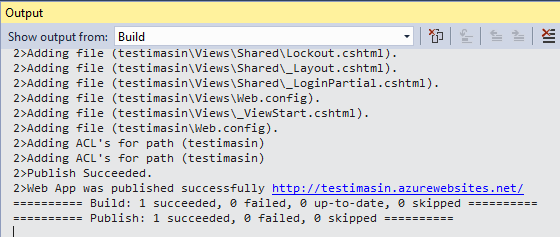 ASP.NET – Azure - publish